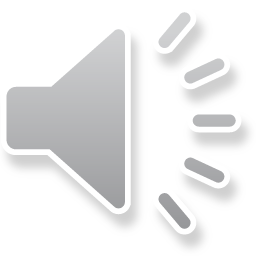 protozoa
Entameba histolytica
Balantidium coli
Giardia lamblia